A Theoretical Justification of Link Prediction Heuristics
Deepayan Chakrabarti (deepay@cs.cmu.edu)
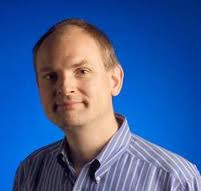 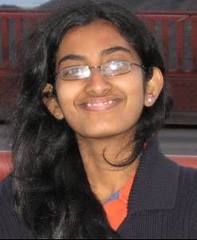 Purnamrita Sarkar
Andrew Moore
1
Link Prediction
Which pair of nodes {i,j} should be connected?
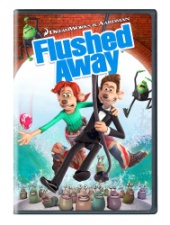 Alice
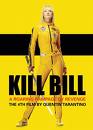 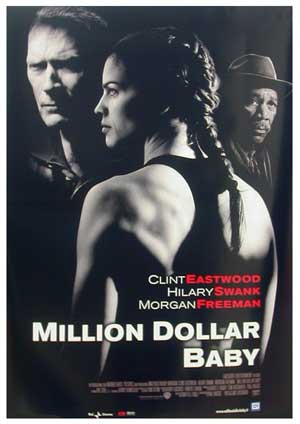 Bob
Charlie
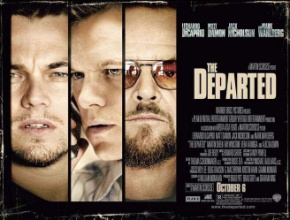 Goal: Recommend a movie
2
[Speaker Notes: Here is your current friendlist. I want to suggest friends for you. This is a link prediction problem. Here are the movies you have liked. I want to suggest new movies to you. This is also a link prediction  problem. There are a variety of such problems.]
Link Prediction
Which pair of nodes {i,j} should be connected?
Goal: Suggest friends
3
[Speaker Notes: Here is your current friendlist. I want to suggest friends for you. This is a link prediction problem. Here are the movies you have liked. I want to suggest new movies to you. This is also a link prediction  problem. There are a variety of such problems.]
Link Prediction
Recommendation systems
Friend suggestion, song recommendation, …
Personalization
Ranking problems
Rank a set of results returned for some query node
Prefetching of requests
Uncovering hidden edges
…
4
Link Prediction Heuristics
Predict link between nodes 
Connected by the shortest path
With the most common neighbors (length 2 paths)
More weight to low-degree common nbrs (Adamic/Adar)
Prolific common friends
Less evidence
Alice
Less prolific 
Much more evidence
1000
followers
Bob
Charlie
3 followers
[Speaker Notes: In general this is answered using heuristics. For example predict the pair connected via the minimum number of hops. Or predict the pair with the maximum number of common neighbors. In fact Facebook mentions the number of common neighbors on its friend suggestions. Often it is important to look at the features of the common neighbors. For example a very prolific common neighbor gives much less information about the similarity between two nodes, whereas a less prolific common neighbor indicates that the nodes are likely to be part of a tight niche. The adamid adar score weights the more popular common neighbors less.]
Link Prediction Heuristics
Predict link between nodes 
Connected by the shortest path
With the most common neighbors (length 2 paths)
More weight to low-degree common nbrs (Adamic/Adar)
With more short paths (e.g. length 3 paths )
exponentially decaying weights to longer paths (Katz measure)
…
[Speaker Notes: Common neighbors can be extended to number of length 3 paths, or length 4 paths…In fact some measures examine the ensemble of short paths between two nodes.]
Previous Empirical Studies*
Especially if the graph is sparse
How do we justify these observations?
Link prediction accuracy*
Random
Shortest Path
Common Neighbors
Adamic/Adar
Ensemble of short paths
*Liben-Nowell & Kleinberg, 2003; Brand, 2005;  Sarkar & Moore, 2007
7
[Speaker Notes: There has been a lot of work on link prediction. Here is a figure summarizing the common trends in these empirical studies. This is not taken from an actual experiment. …..]
Link Prediction – Generative Model
Unit volume universe
Model:
Nodes are uniformly distributed points in a latent space
This space has a distance metric
Points close to each other are likely to be connected in the graph
Logistic distance function (Raftery+/2002)
8
[Speaker Notes: We will use the latent space model proposed by Raftery et al. The model assumes that the points are uniformly distributed in some latent space. Points close in this space are more likely to be connected. Now, the link prediction problem is simply to find the nearest neighbor in this euclidean space, which is not connected. Hence now, we have to infer the distances in the latent space.]
Link Prediction – Generative Model
α determines the steepness
1
½
radius r
Model:
Nodes are uniformly distributed points in a latent space
This space has a distance metric
Points close to each other are likely to be connected in the graph
Higher probability of linking
Link prediction ≈ find nearest neighbor who is not currently linked to the node.
 Equivalent to inferring distances in the latent space
9
[Speaker Notes: Note that there are two sources of randomness. Point positions are uniform……The probability of linking is a logistic  function of pairwise distance.  This has two parameters: r and alpha. When the pair are within distance r, probability of linking is higher, in this case, >1/2.]
Previous Empirical Studies*
Especially if the graph is sparse
Link prediction accuracy*
Random
Shortest Path
Common Neighbors
Adamic/Adar
Ensemble of short paths
*Liben-Nowell & Kleinberg, 2003; Brand, 2005;  Sarkar & Moore, 2007
10
[Speaker Notes: There has been a lot of work on link prediction. Here is a figure summarizing the common trends in these empirical studies. This is not taken from an actual experiment. …..]
Common Neighbors
j
i
Pr2(i,j) = Pr(common neighbor|dij)
Product of two logistic probabilities, integrated over a volume determined by dij
As α∞  Logistic  Step function
Much easier to analyze!
11
[Speaker Notes: The math will essentially carry over from this case to the general case, with some looseness of bounds.]
Common Neighbors
Everyone has same radius r
Unit volume universe
j
i
η=Number of common neighbors
V(r)=volume of radius r in D dims
# common nbrs gives a bound on distance
12
Common Neighbors
OPT =  node closest to i
MAX = node with max common neighbors with i

Theorem:
w.h.p
dOPT  ≤ dMAX ≤ dOPT  + 2[ε/V(1)]1/D
Link prediction by common neighbors is asymptotically optimal
13
j
Common Neighbors: Distinct  Radii
k
Node k has radius rk . 

 ik  if  dik ≤ rk  (Directed graph) 
rk  captures popularity of node k
i
rk
i
j
k
i
j
k
m
Type 2: i  k  j
Type 1: i k  j
rj
rk
rk
ri
A(ri , rj ,dij)
A(rk , rk ,dij)
14
Type 2 common neighbors
Example graph:
  N1 nodes of radius r1 and N2 nodes of radius r2
  r1 << r2
k
i
j
η2  ~ Bin[N2 , A(r2, r2, dij)]
η1 ~ Bin[N1 , A(r1, r1, dij)]
Pick d* to maximize Pr[η1 , η2 | dij] 
 w(r1) E[η1|d*] + w(r2) E[η2|d*] = w(r1)η1 + w(r2) η2
Weighted common neighbors
Inversely related to d*
[Speaker Notes: Take an example graph where nodes can have two radii, r1 and r2, where r1<<r2. There are N1 nodes of radius r1 and N2 nodes of radius r2.  The number of common neighbors of a radius r1 is eta1 and …is eta2. Note that both eta1 and eta2 are binomial random variables, only distributed with different parameters. How do we combine these? We will maximize the probability of observing eta1 and eta2 given the distance. This is a product of two binomials. Differentiating the log and setting it to zero leads to this equation. Note that the common neighbors with small radius are weighted differently. Also note that, large values of RHS gives small values of distance.]
j
Common Neighbors: Distinct  Radii
k
Node k has radius rk . 

 ik  if  dik ≤ rk  (Directed graph) 
rk  captures popularity of node k




“Weighted” common neighbors:
Predict (i,j) pairs with highest  Σ w(r)η(r)
i
rk
m
# common neighbors of radius r
Weight for nodes of radius r
16
Type 2 common neighbors
j
k
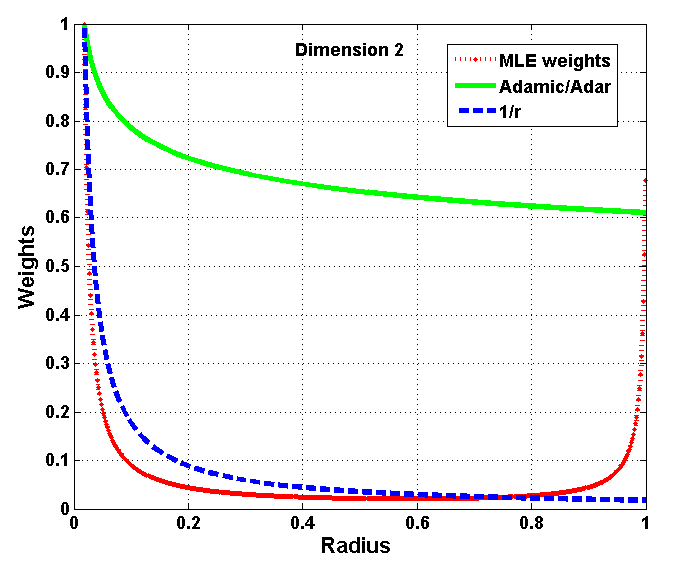 i
rk
Adamic/Adar
Presence  of common neighbor is very informative
Absence  is very informative
1/r
r is close to max radius
17
Real world graphs generally fall in this range
[Speaker Notes: Recall the classic case where the datapoints come from different gaussian distributions with identical mean but difference variance. The ML estimate of the mean, weights the points with low variance more. Now, here is the plot of w. …..]
Type 2 common neighbors
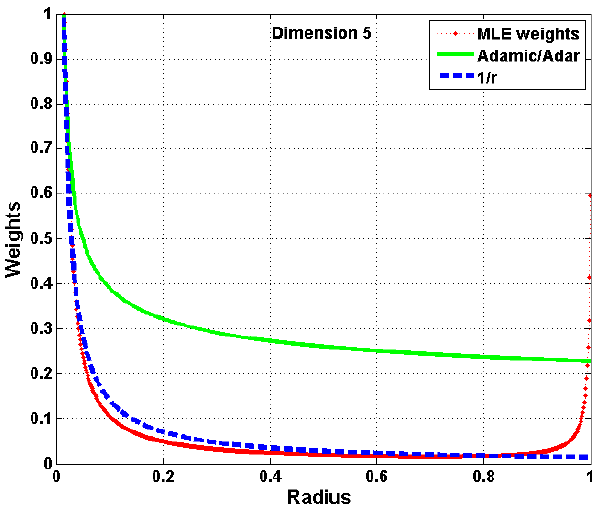 Latent space dimensionality affects the plots
18
New Estimators
Weighted common neighbors aggregates all types of common neighbors

Alternative:
Get a bound for the different types
Combine bounds
19
New Estimators
Number of common neighbors of a given radius r
TR  = Fraction of nodes with radius ≥ R which are common neighbors
Qr  = Fraction of nodes with radius ≤ r which are common neighbors
Large Qr  small dij
Small TR  large dij
New Estimators
“Sweep” over the range of radii
Each radius gives us bounds on dij
Combine these
Number of common neighbors of a given radius r
Previous Empirical Studies*
Especially if the graph is sparse
Link prediction accuracy*
Random
Shortest Path
Common Neighbors
Adamic/Adar
Ensemble of short paths
*Liben-Nowell & Kleinberg, 2003; Brand, 2005;  Sarkar & Moore, 2007
22
[Speaker Notes: There has been a lot of work on link prediction. Here is a figure summarizing the common trends in these empirical studies. This is not taken from an actual experiment. …..]
l hop Paths
Common neighbors = 2 hop paths
	
Analysis of longer paths: two components
Bounding E(ηl | dij). [ηl = # l  hop paths]
Bounds Prl (i,j) by using triangle inequality on a series of common neighbor probabilities.
ηl ≈ E(ηl | dij)
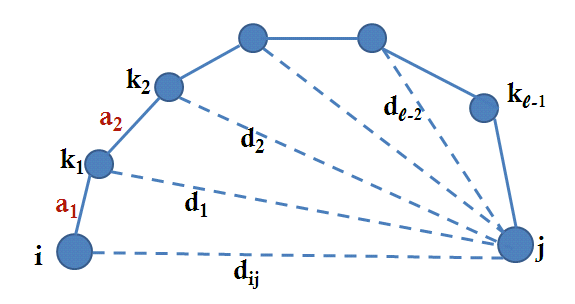 Triangulation
l hop Paths
Common neighbors = 2 hop paths
	
Analysis of longer paths: two components
Bounding E(ηl | dij). [ηl = # l  hop paths]
Bounds Prl (i,j) by using triangle inequality on a series of common neighbor probabilities.
ηl ≈ E(ηl | dij)
Bounded dependence of ηl on position of each node
 Can use McDiarmid’s inequality to bound|ηl  - E(ηl|dij)|
ℓ-hop Paths
Common neighbors = 2 hop paths

For longer paths:


Bounds are weaker
For ℓ’ ≥ ℓ we need  ηℓ’  >> ηℓ  to obtain similar bounds
 justifies the exponentially decaying weight given to longer paths by the Katz measure
25
Revisiting logistic distance model
j
i
Factor ¼ weak bound for Logistic
Can be made tighter, as logistic approaches the step function.
Summary
Three key ingredients

Closer points are likelier to be linked. 
	Small World Model- Watts,  Strogatz, 1998, Kleinberg 2001

Triangle inequality holds 
	necessary to extend to ℓ-hop paths

Points are spread uniformly at random 
	 Otherwise properties will depend on location as well as distance
27
Summary
In sparse graphs, paths of length 3 or more help in prediction.
Differentiating between different degrees is important
For large dense graphs, common neighbors are enough
Link prediction accuracy*
The number of paths matters, not the length
Random
Shortest Path
Common Neighbors
Adamic/Adar
Ensemble of short paths
*Liben-Nowell & Kleinberg, 2003; Brand, 2005;  Sarkar & Moore, 2007
28
Open question
Weighted graphs

Alternatives to homophily

Dimensionality of the latent “interest” space
29